Praxistipps Referendariat
Wie Klausuren konzipieren?
[Speaker Notes: Die Reihe >Praxistipps< bietet genau das, Hinweise, Tipps und methodisches, erfahrungsbasiertes Vorgehen, um den Einstieg in das Referendariat und den Lehrberuf zu erleichtern. 

In diesem Teil wird darauf eingegangen, wie Klausuren sinnvoll konzipiert werden, worauf in der Praxis zu achten ist und wie Konzept und realistische Korrektur miteinander zusammenhängen]
Wie Klausuren konzipieren? – Grober Rahmen
Klassenarbeiten/Klausuren müssen nicht unterschieden werden


Vorwissen:
i.d.R. Min./Max.-Werte vorgegeben, Schulen regeln Details
PunkteNote nur in der Oberstufe gänzlich vorgegeben
durch Runden indiv. Anpassungen fast irrelevant
Vorgehensweise:

Klausur konzipieren
Lösungen selber erstellen 
Lösungen in der Form erstellen wie sie es von Ihren Lernenden erwarten
Zeit messen (pro Teilaufgabe)
Faktor 2 bis 3
Form und Formales mit bewerten
Zentrales “von früher“ mit einbauen
Wie Klausuren konzipieren? - Aufgaben
Worauf achten:
Zentrales Problem: 
viel zu prüfen, wenig Zeit
es muss gut korrigierbar sein
keine “offenen Aufgaben“/zig Lösungswege
nicht allzu viel Denkarbeit für Sie darf nötig sein um Lösungen verstehen zu können
daher:
Aufgabenwahl zentral
Repräsentativ?
Prüft sie das was sie wollen?
nicht zu lang/komplex
Teilaufgaben sorgfältig abstimmen, nicht zu viele Abhängigkeiten, ggf. Kontrolllsg.
Fachterminologie verwenden
Format wie im Unterricht/Abitur
Mix aus Routine und Transfer beachten
Routine dominiert
Anforderungen wie im Unterricht
Formulierungen
Niveau
Formale Seite
Achten Sie auf gute Korrigierbarkeit
Wie Klausuren konzipieren? - Nachbesprechung
Klausuren nachbesprechen?
Zentrales Problem: 
Berichtigungen müssen kontrolliert werden
Berichtigungen haben den Sinn einer aktiven Auseinandersetzung mit den individuellen Fehlerbildern. Wird das erreicht?
daher:
Wenn Berichtigung gefordert 
Kontrollieren
Wenn Berichtigung nicht gefordert
Wie sinnvolle Reflektion?
Mögliches Konzept:
Ansatz bei Eigenverantwortung
keine Pflichtberichtigung
Musterlösungen als Referenz
‘Typische Fehlerbilder‘ extrahieren und bei Rückgabe Plenar besprechen

Unterminierbar? 
Ja, wie alles andere auch
Lehrerrolle “Lernbegleiter?“ -> dann auch ernst nehmen
Die vorliegenden Materialien wurde im Rahmen des Projektes FAIBLE.nrw vom Arbeitsbereich Didaktik der Informatik der WWU-Münster erstellt und sind unter der (CC BY 4.0) - Lizenz veröffentlicht. Ausdrücklich ausgenommen von dieser Lizenz sind alle Logos. Weiterhin kann die Lizenz einzelner verwendeter Materialien, wie gekennzeichnet, abweichen. Nicht gekennzeichnete Bilder sind entweder gemeinfrei oder selbst erstellt und stehen unter der Lizenz des Gesamtwerkes (CC BY 4.0).

Sonderregelung für die Verwendung im Bildungskontext: 
Die CC BY 4.0-Lizenz verlangt die Namensnennung bei der Übernahme von Materialien. Da dies den gewünschten Anwendungsfall erschweren kann, genügt dem Projekt FAIBLE.nrw bei der Verwendung in informatikdidaktischen Kontexten (Hochschule, Weiterbildung etc.) ein Verweis auf das Gesamtwerk anstelle der aufwändigeren Einzelangaben nach der TULLU-Regel. In allen anderen Kontexten gilt diese Sonderregel nicht.

Das Werk ist Online unter https://www.orca.nrw/ verfügbar.
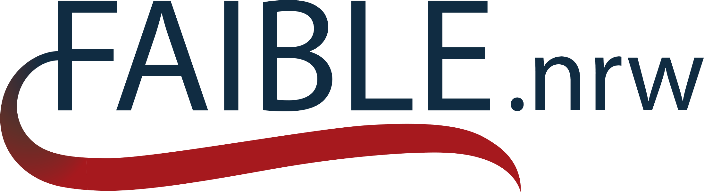 Beteiligte Hochschulen:
Westfälische Wilhelms-
Universität Münster
Carl von Ossietzky 
Universität Oldenburg
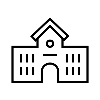 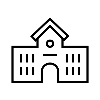 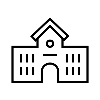 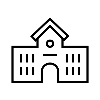 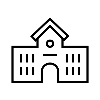 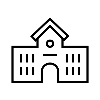 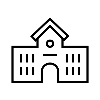 RWTH-Aachen
Universität Duisburg-Essen
Universität Bonn
Universität Paderborn
Technische Universität Dresden
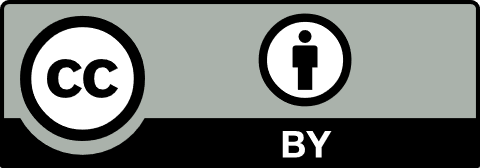 (https://creativecommons.org/licenses/by/4.0/deed.de)
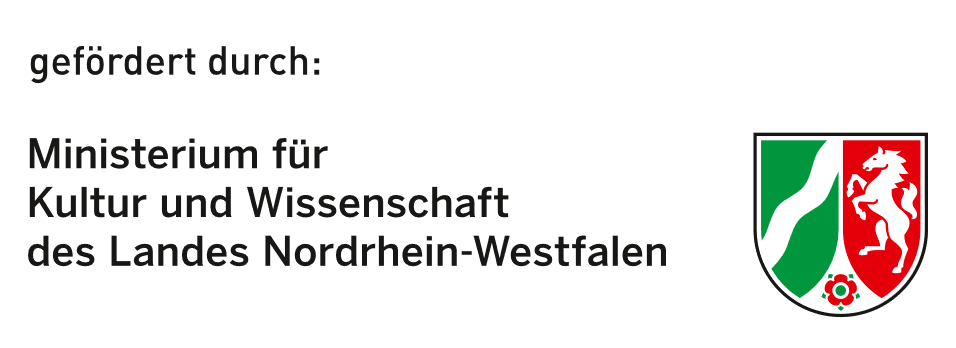 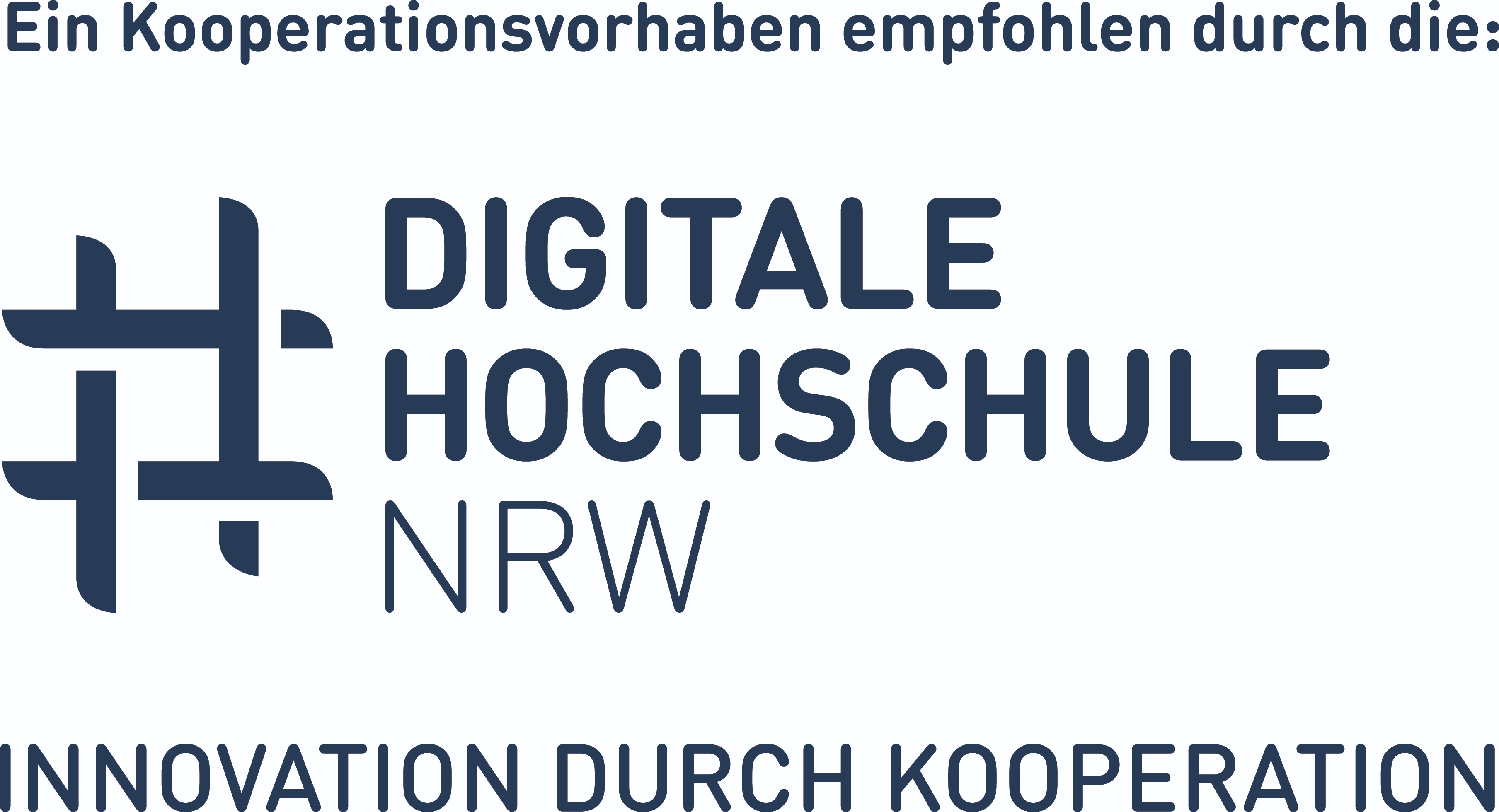 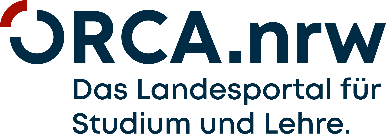